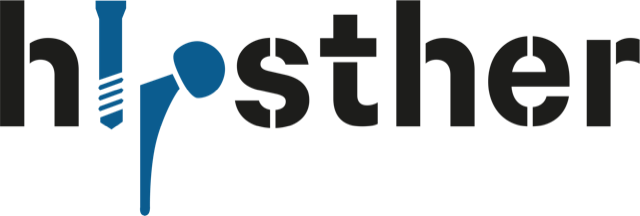 Coming soon to a hospital near you
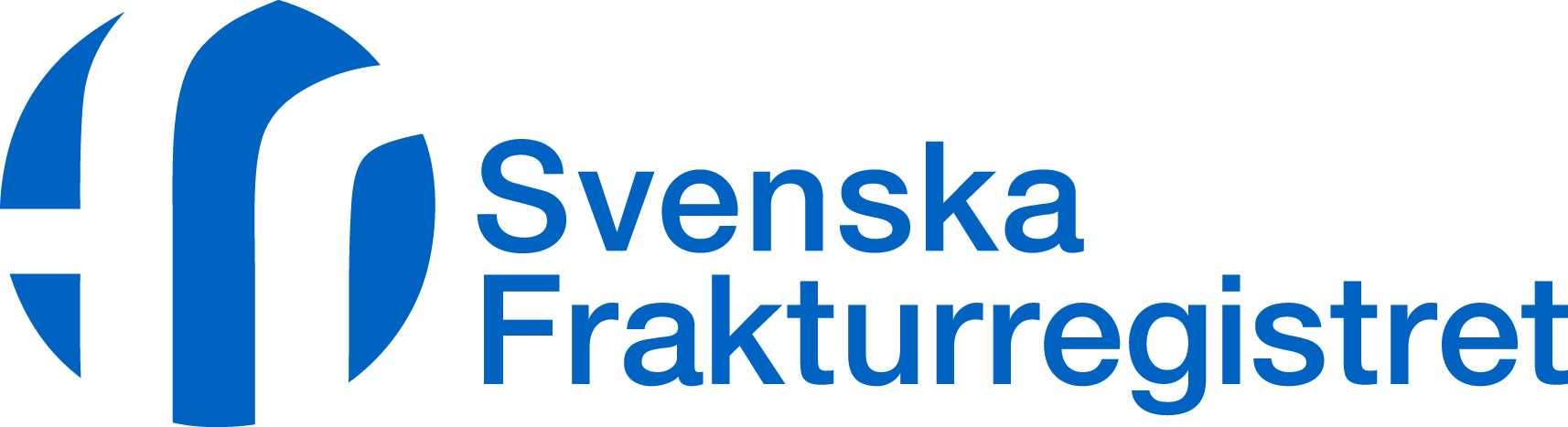 Frakturregistrets plattform lämplig för registerrandomiserad studie
Idé januari 2018
Beslut från VR december 2018
10, 2 milj 

I september 2019 inleds en ny era: rrct:s inom ortopedin
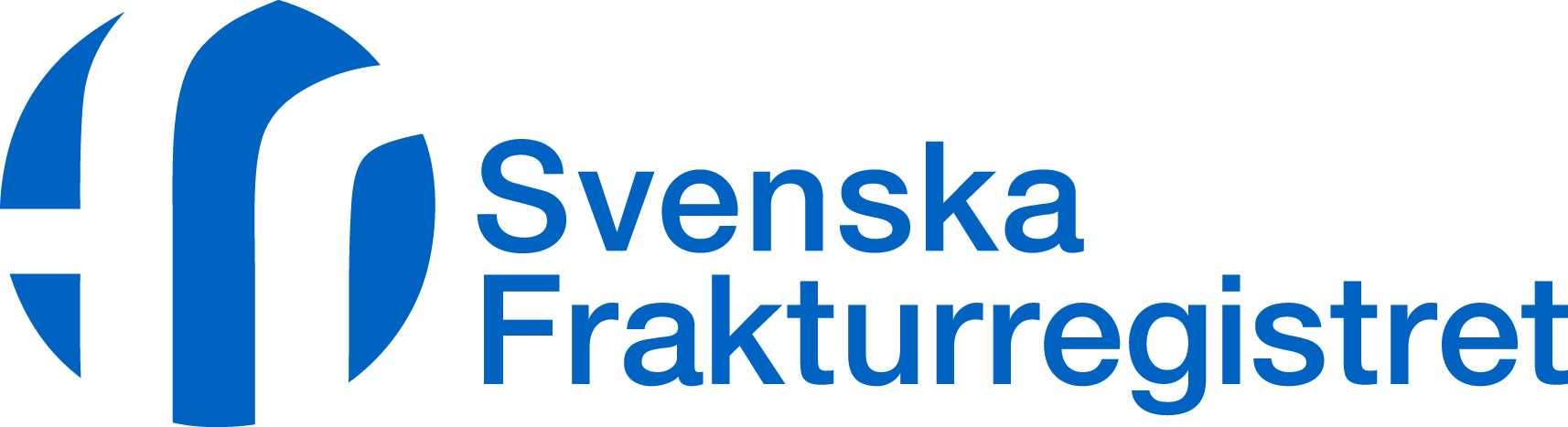 Odislocerade collumfrakturer hos äldre
Rubrik
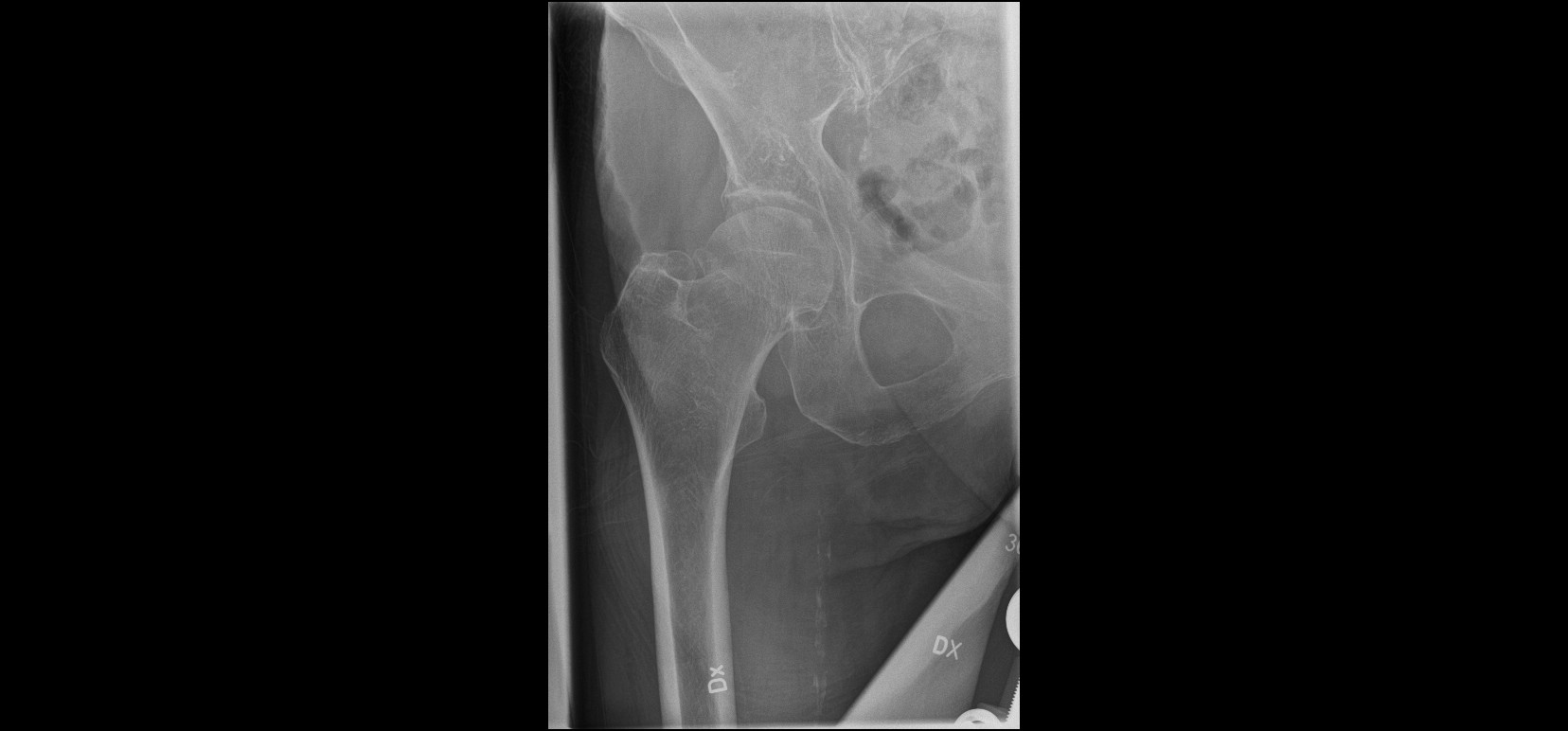 Bara att skruva?
Underrubrik
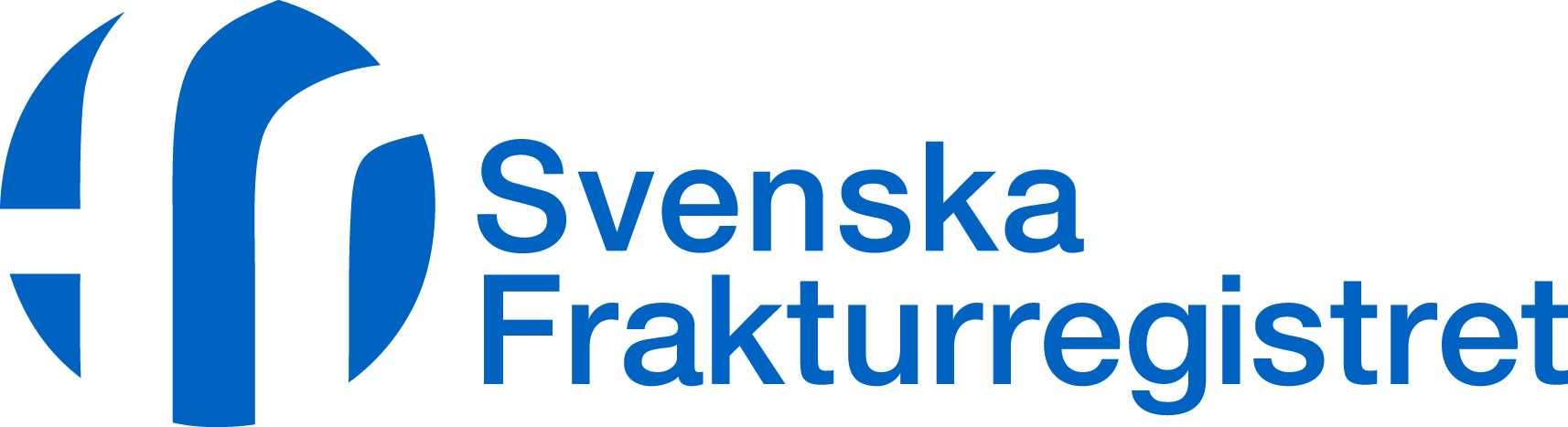 [Speaker Notes: Odislocerade MCF hos äldre – går det alltid bra med skruvning/spikning?]
Bakgrund
9000 collumfrakturer/år i Sverige
1 av 5 (1800st) är minimalt felställda (Garden I-II)

Reoperation
17 % inom 1 år (Parker Injury 2008)
15 % (Rogmark Injury 2009)
13-17% Umeå (Sjöholm Acta Orth 2019)
13-17% Uppsala (Dasouki läkarprog 2019)
14% Sundsvall
[Speaker Notes: 18000 höftfrakturer, hälften MCF
20% är odislocerade

Mycket reoperationer. Alltså 2 operationer.]
Odislocerad fraktur; > 70 år
219 patienter
Randomiserade: Hemiprotes eller skruvfixation

Konklusion:
Hemiprotes ger inte bättre höftfunktion (HHS)
Hemiprotes gav bättre mobilitet (TUG) och färre stora reoperationer

Vissa äldre patienter gagnas av hemiprotes.
[Speaker Notes: En bra RCT på ämnet.

Och mortaliteten större i skruvfixationsgruppen!]
Reoperationsfrekvens är lägre för halvprotes vid dislocerade än för fixation vid odislocerade frakturer (Gjertsen Acta Orth 2011)

Långtidsöverlevarna ORIF - 1 av 4 konverterades till protes inom 10 år 
	(Do Injury 2016)

Fler komplikationer om konverterad till helprotes än om primär protes (Blomfeldt Acta Orth 2006)
HipSTHeR
Hip Screws or (Total) Hip Replacement for undisplaced femoral neck fractures in elderly patients
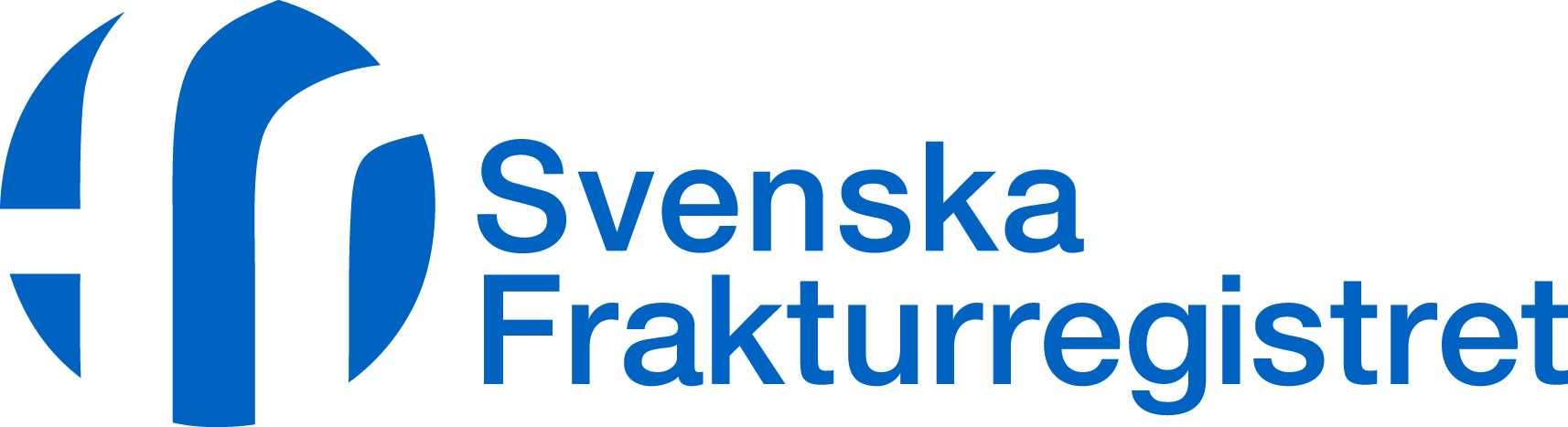 HipSTHeR
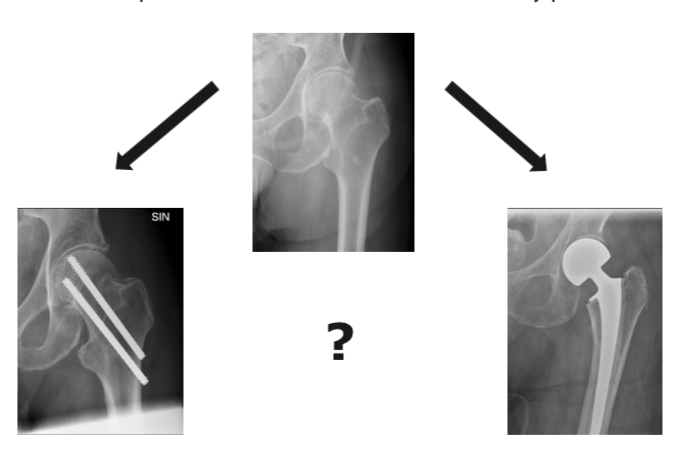 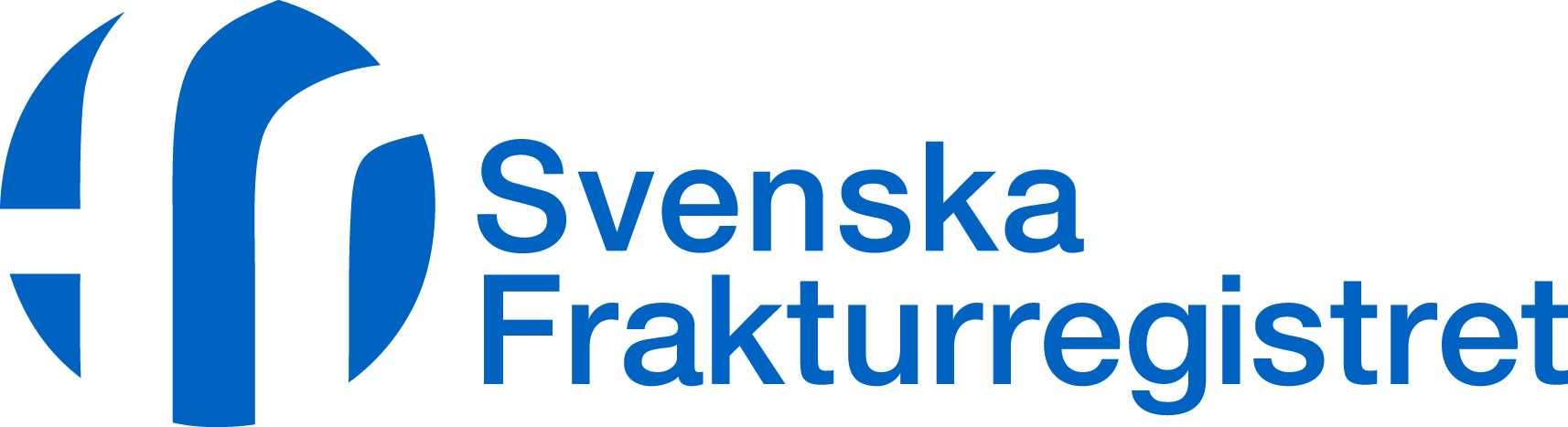 Inklusionskriterier 
Patient ≥75 åå
Akut (<72h) Garden I-II
Informerat samtycke
Operabel med både fixation och höftprotes
Exklusionskriterier 
Patologisk eller stressfraktur
Implantatnära collumfraktur
Tidigare inklusion av kontralateral Garden I-II fraktur
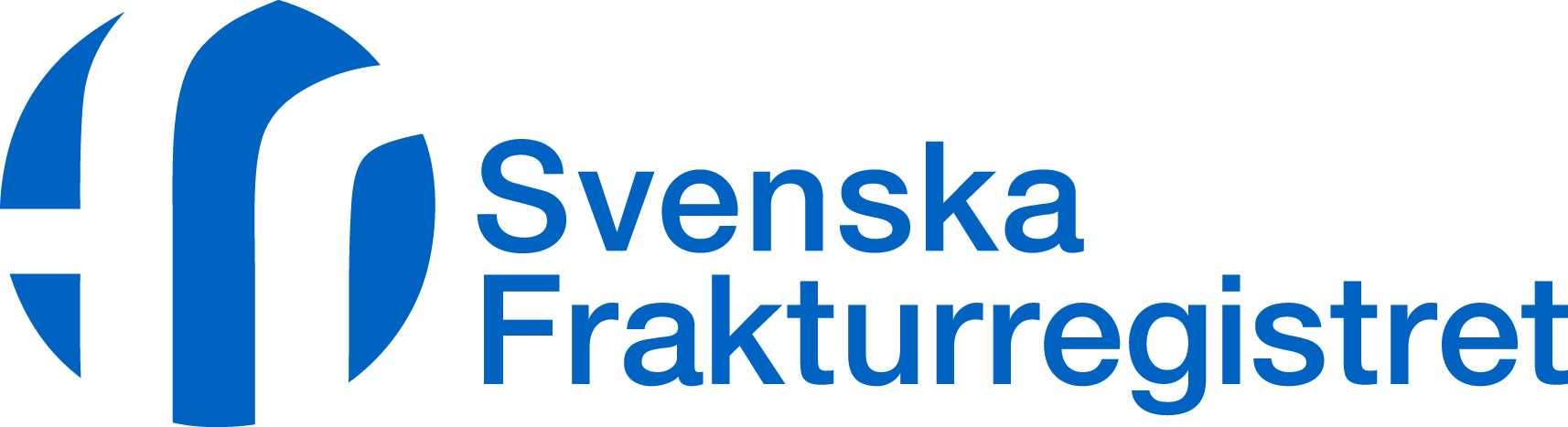 Primärt utfall Hipsther

”Kompositvariabel” bestående av
	- reoperationsfrekvens
	- mortalitet

Reoperationsfrekvens 7.5% (protes) vs 12.5% (ORIF)

Powerberäkning: 1440 patienter randomiseras
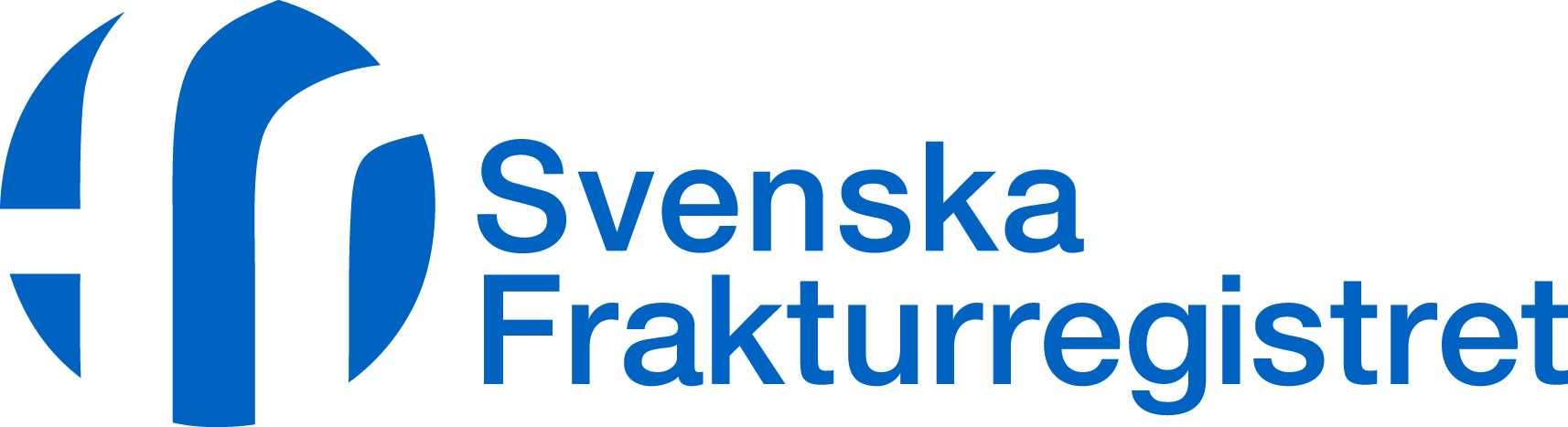 Inga återbesök kopplade till studien

Mortalitet och reoperationer registreras i SFR

Reoperationer samkörs med Patientregistret och  SHPR

Patientrapporterat utfall via SFR
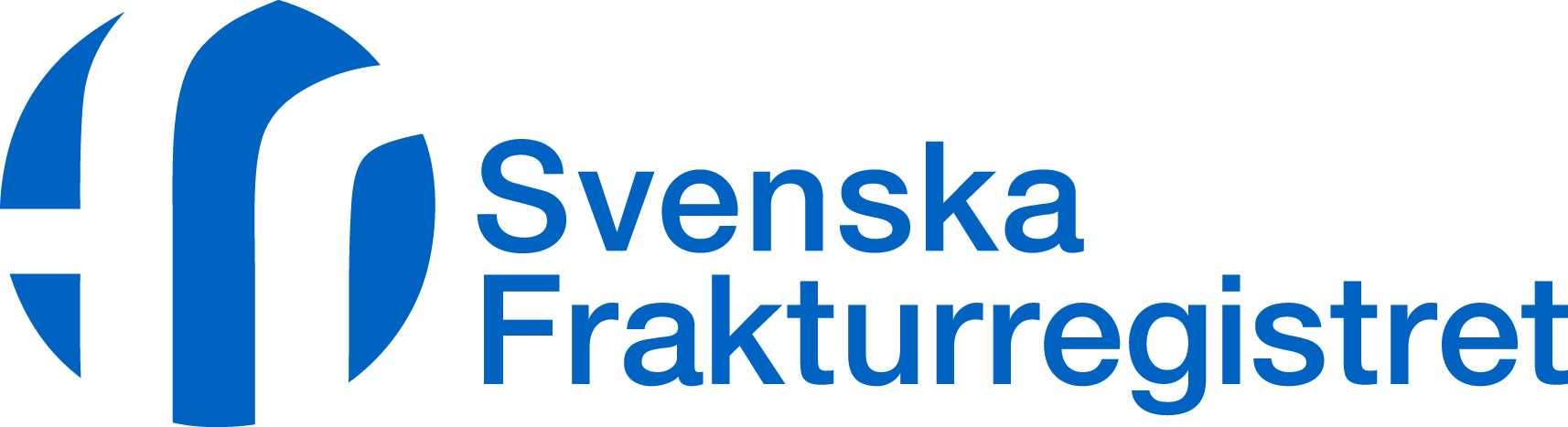 [Speaker Notes: Utfallsdata hämtas från SFR och andra register]
Pragmatisk studie..
På deltagande kliniker kan man välja:

Valfri höftprotes (fabrikat, fixation, typ Hemi eller Total)  

Valfri osteosyntes (skruvar/spikar, antal)
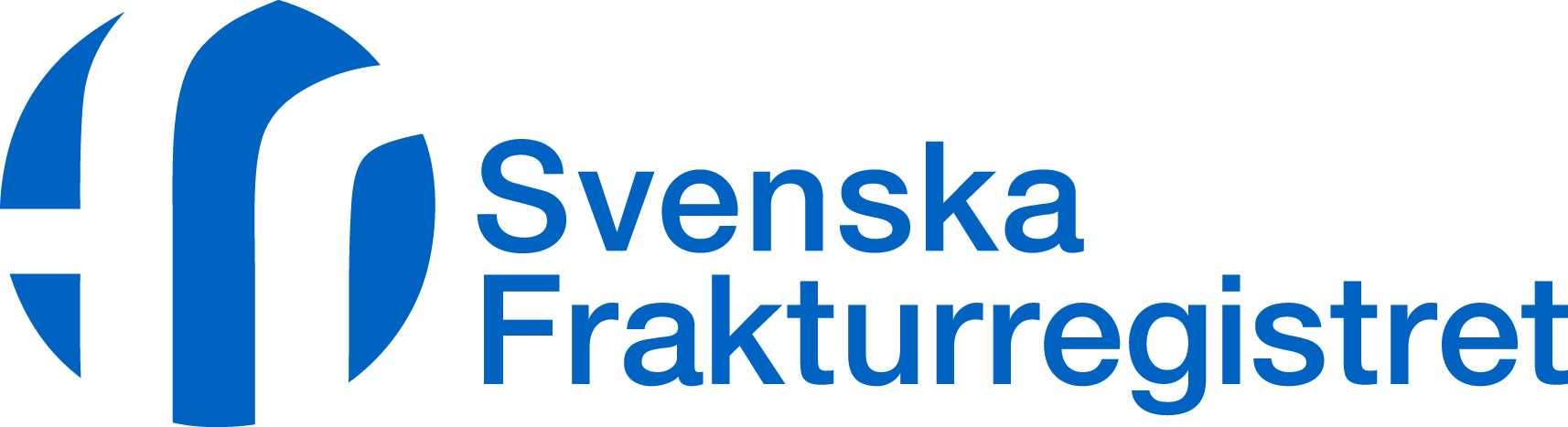 Mera info finns på
Antal inkluderade i Hipsther och site som inkluderade senaste patienten kommer ligga här
Mera info finns på
Mera info finns på
Hipsther Randomiseringsmodul
Skademekanism
Fraktur
Plattformen känner av inklusionskriterier
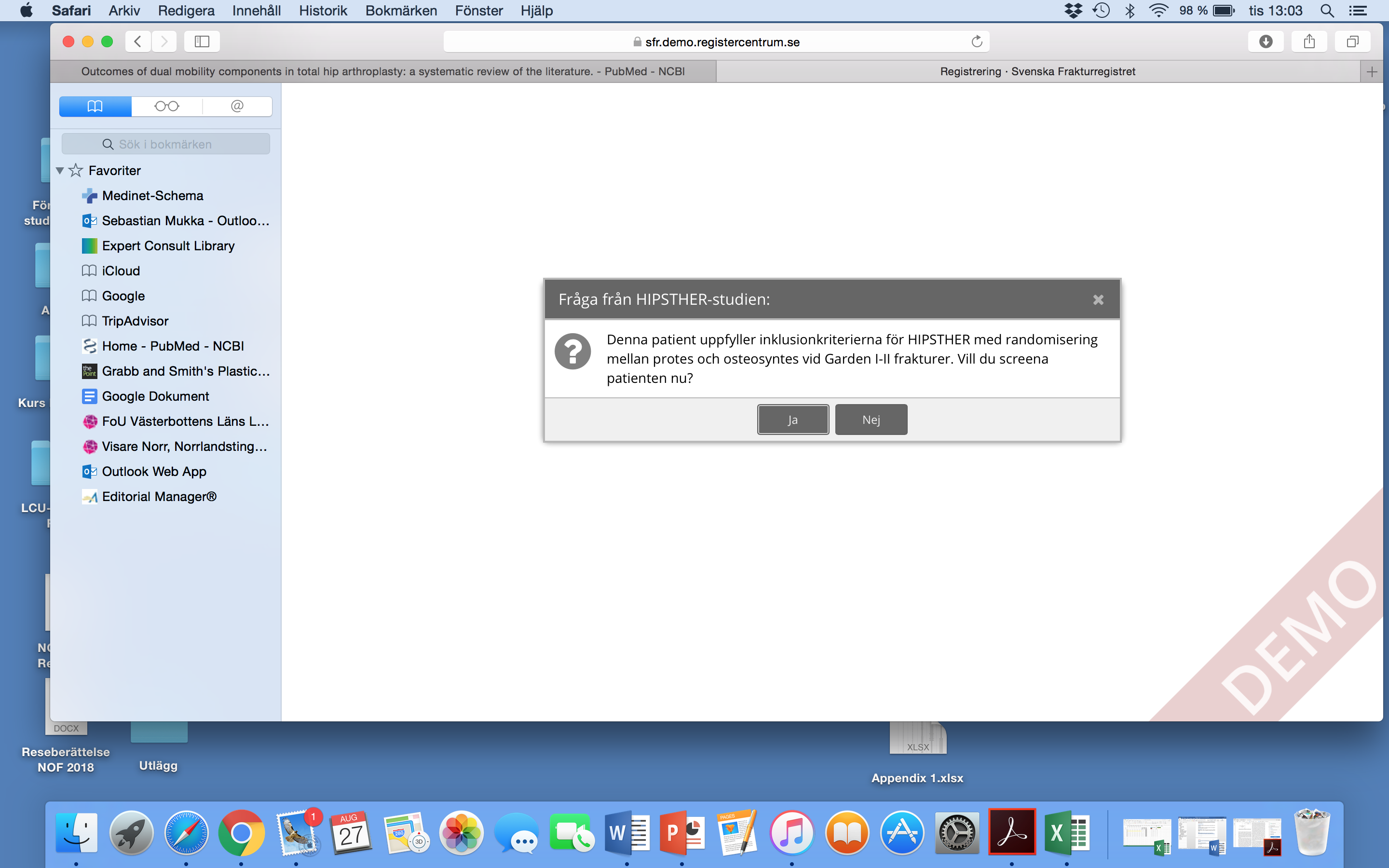 Screeningfrågor
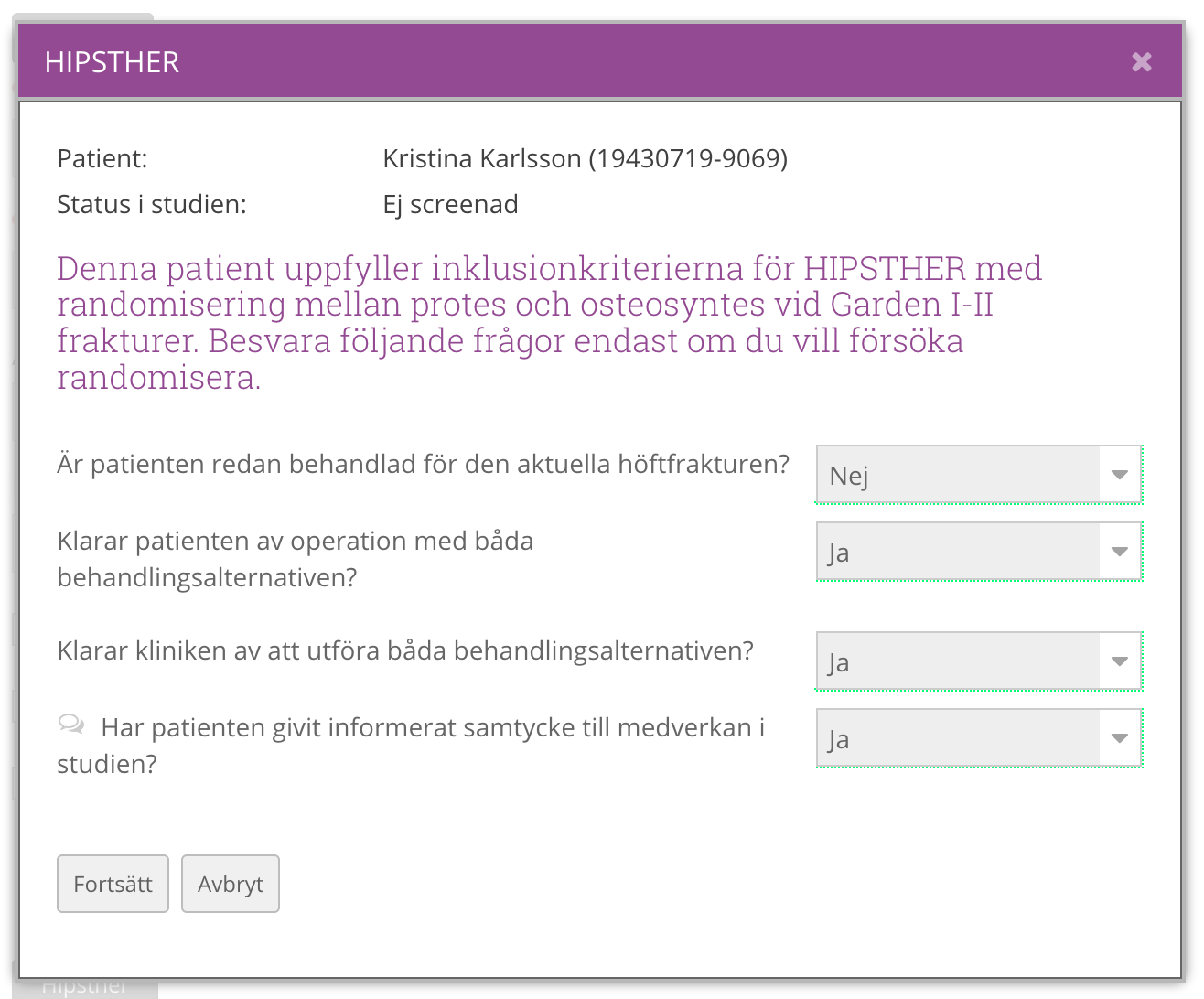 Rätt svar gör att man kan fortsätta mot randomisering

Eller 

Avbryta & komma tillbaka senare
Samtycke kan skrivas ut
2 versioner:
För studiedeltagare
För anhöriga om dement
Lyckad screening..
Om man väljer att avbryta screening..
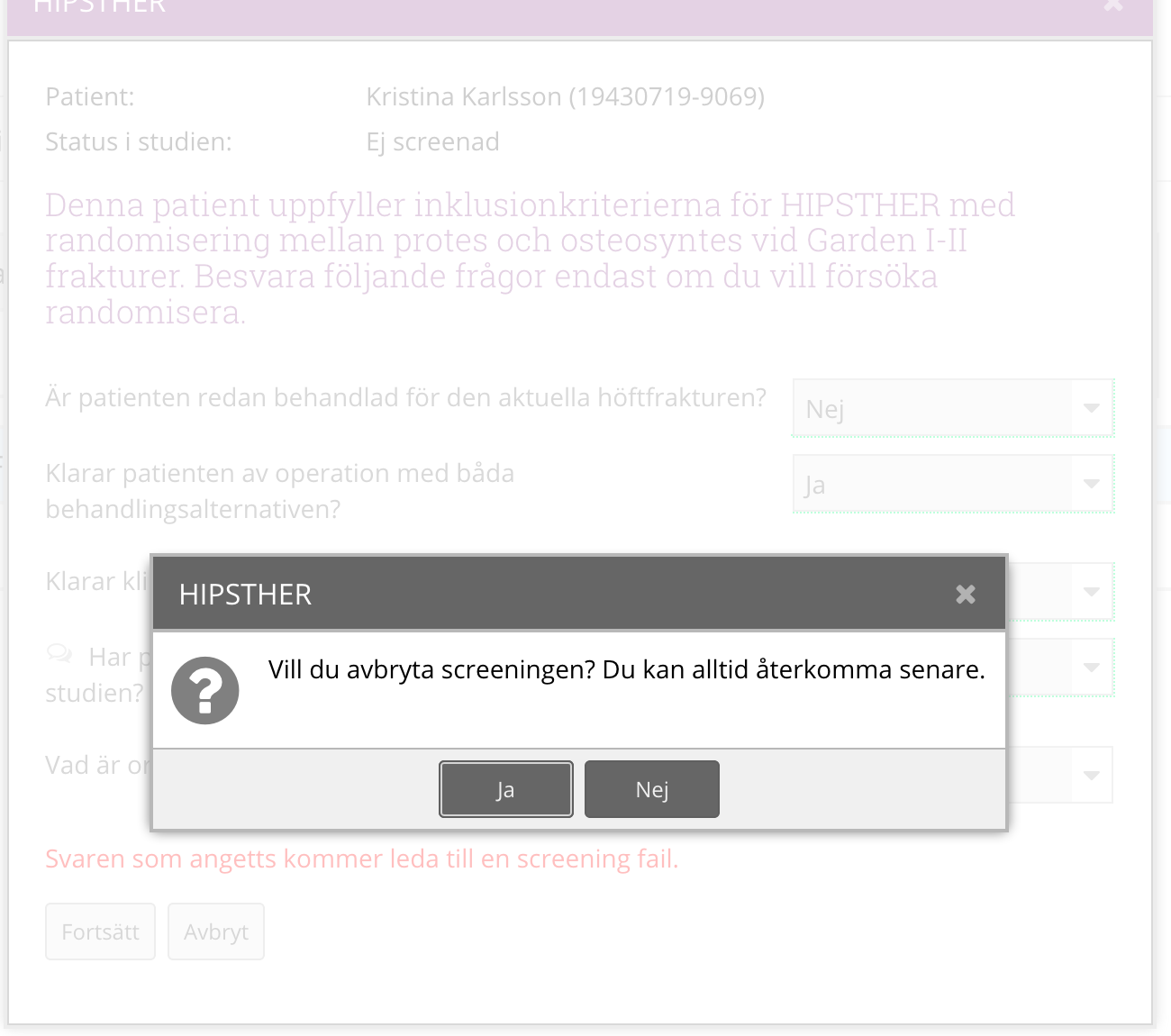 Rätt svar gör att man kan fortsätta mot randomisering

Eller 

Avbryta & komma tillbaka senare
Screening kan öppnas upp igen
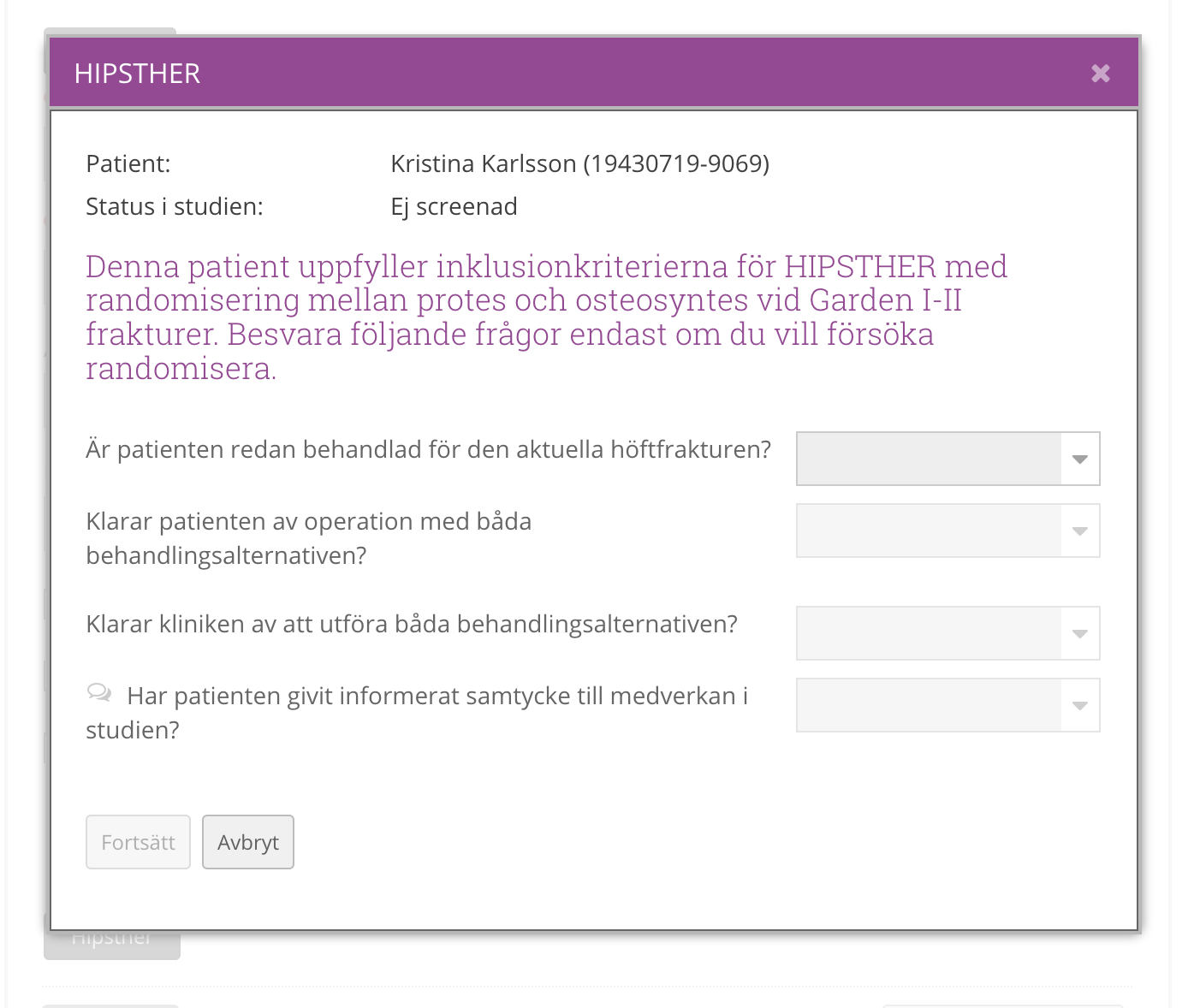 Och om redan randomiserad så ser man utfallet
Resten (utförd behandling) registreras som vanligt
Resten (utförd behandling) registreras som vanligtoch reoperationer som ny behandling
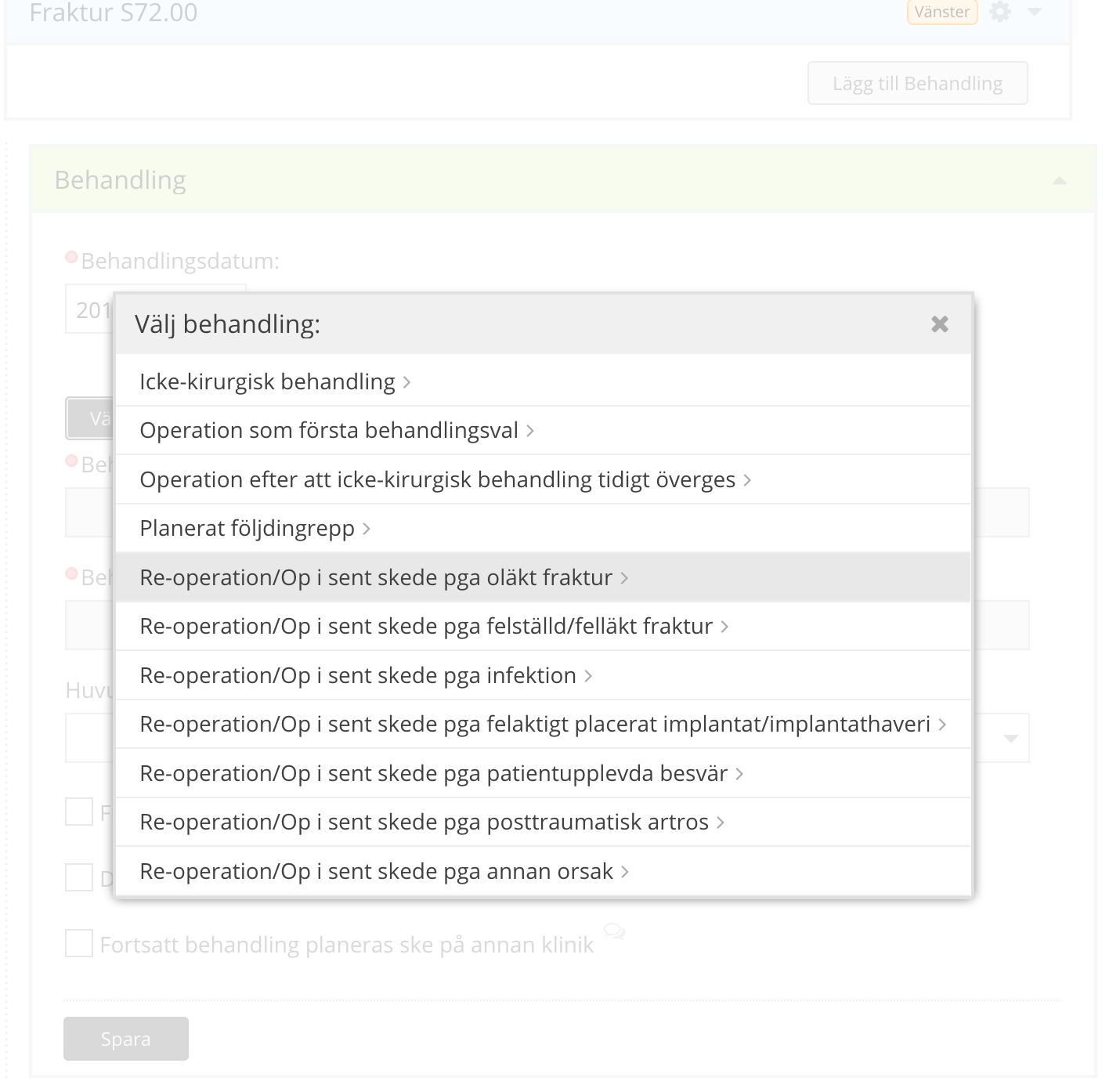 Screening viktig…
Vi har identifierat rätt patienter
Orsaken till screen-fail sparas
Redan opererad
Patient ”klarar ej” bägge operationsalternativen
Kliniken har inte möjlighet utföra bägge behandlingsalternativen
Patienten samtycker ej
Screening viktig…om ni registrerar efter op - Svara JA på första frågan. Och gå vidare.
Patienten screenad men inkluderas inte- patienten redan opererad eller efterregistrering
Screening viktig…Patienten lämplig men samtycker ej. (Vill/kan ej)
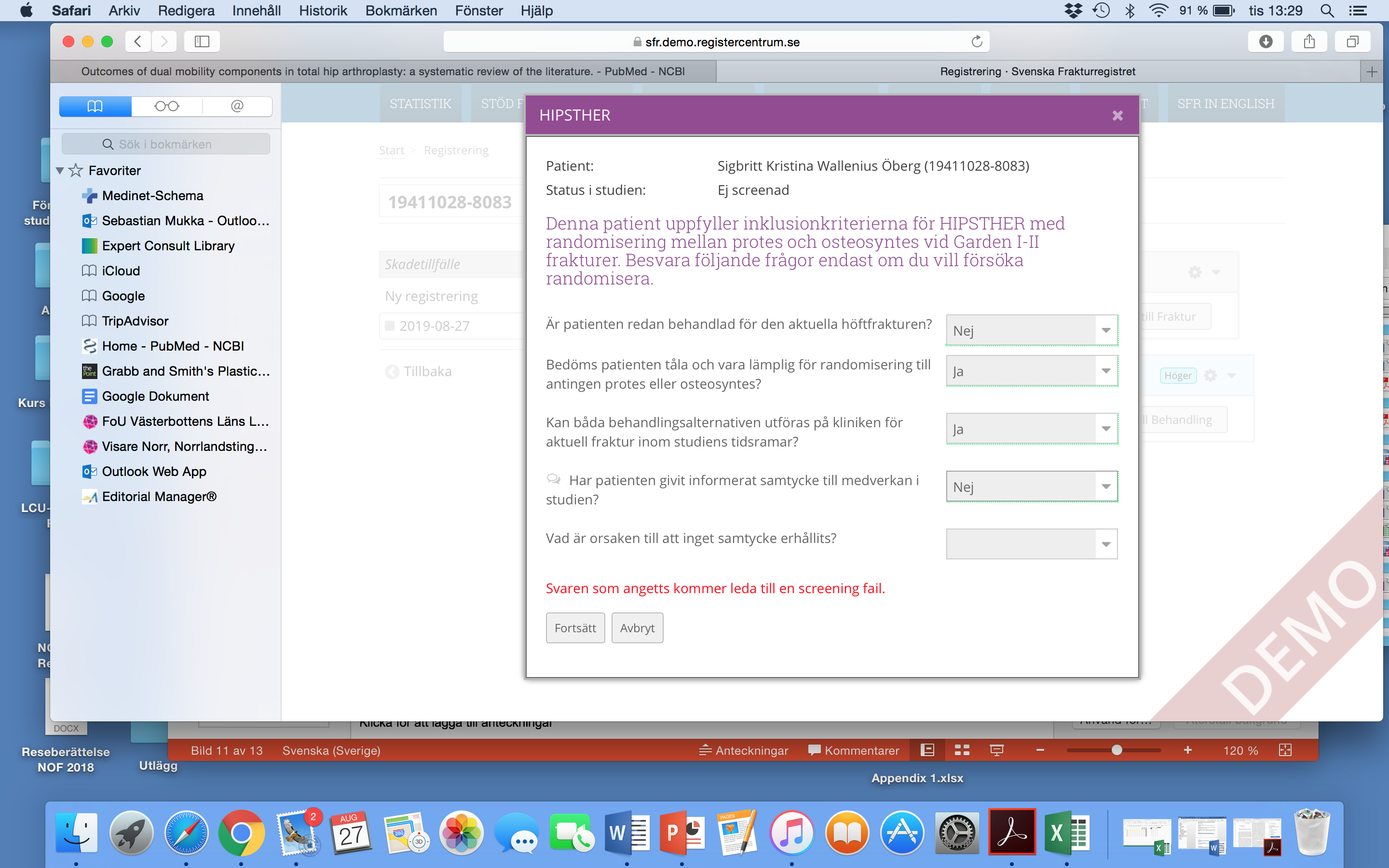 Screening viktig…Patienten lämplig men samtycker ej. Orsaken registreras.
Hur funkar plattformen….
Vi provar live…
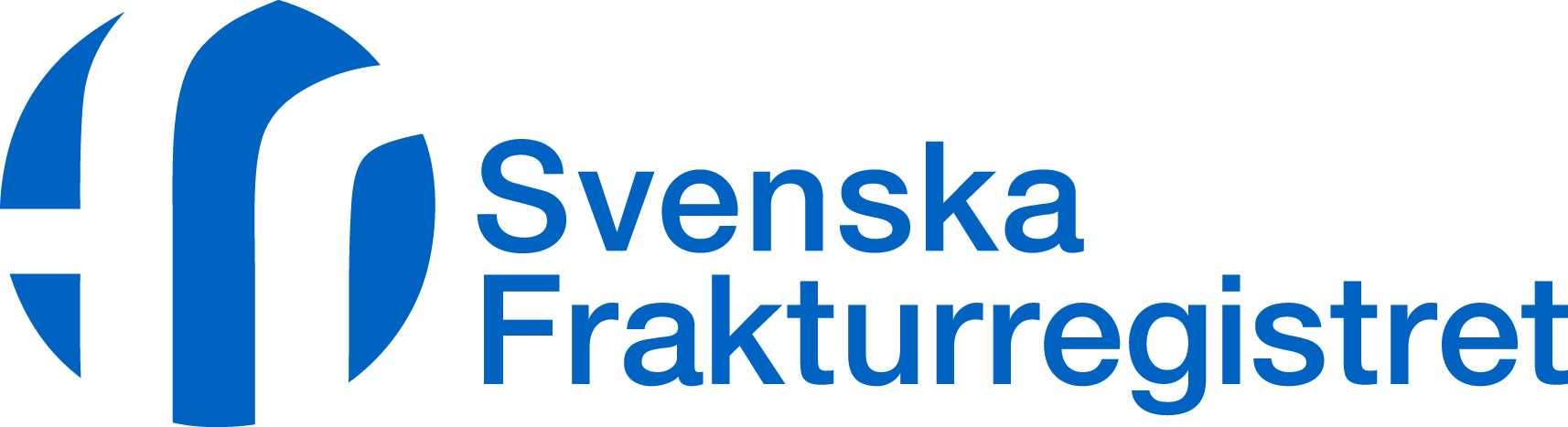 Hur går det till praktiskt?

Registrera i Frakturregistret före operationsanmälan
Plattformen informerar om inklusion
- Informera och inhämta samtycke (till lokalt ansvarig/studiepärm)
- Randomisera
Operationsanmäl
Operera
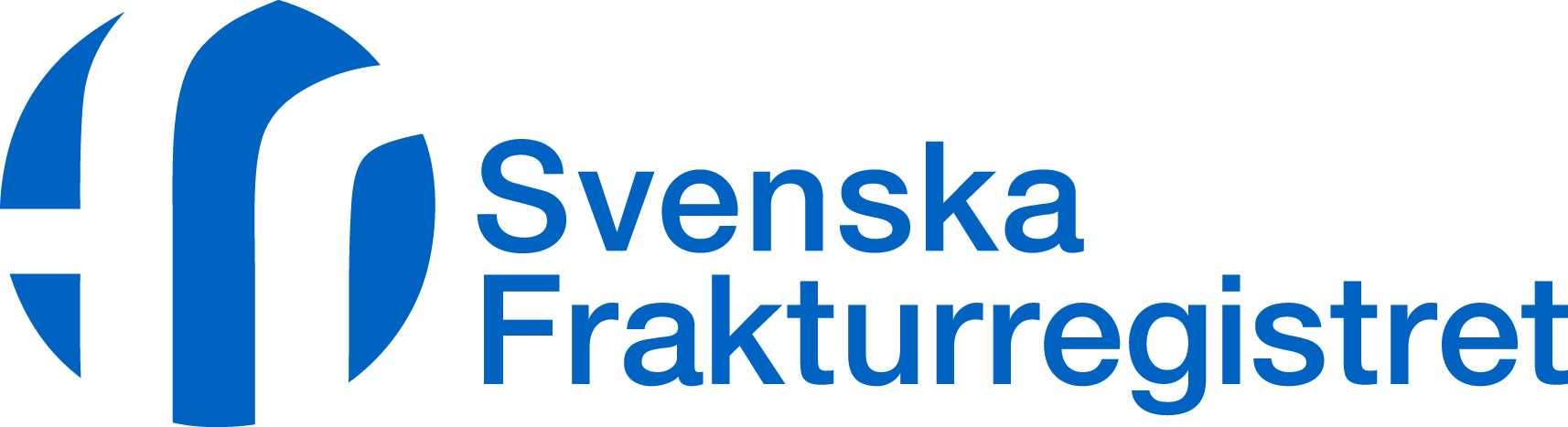 Lokalt upplägg Uppsala för screening/inklusion
Samtycke innan opanmälan
Eller använd ”HÖFTSPÅR” och skriv i kommentar på akutlistan Hipsther? 
Vardagar dagtid: UL/avdÖL eller studieansvariga informerar och inhämtar samtycke. Opchef kan koordinera.
Manus kommer finnas
Helger: Husjour/bakjour

Samtycken läggs i Olles fack
?
[Speaker Notes: Anpassa efter ert sjukhus organisation]
Uppdatering
Deltagande: 20 kliniker hittills…

Studiestart 16/9
Uppsala, Umeå, Göteborg
HipSTHeR-studiegruppen
Olle Wolf, Uppsala

Sebastian Mukka, Umeå

Nils Hailer, Uppsala

Michael Möller, Sahlgrenska

Monica Sjöholm, Koordinator Hipsther/SFR
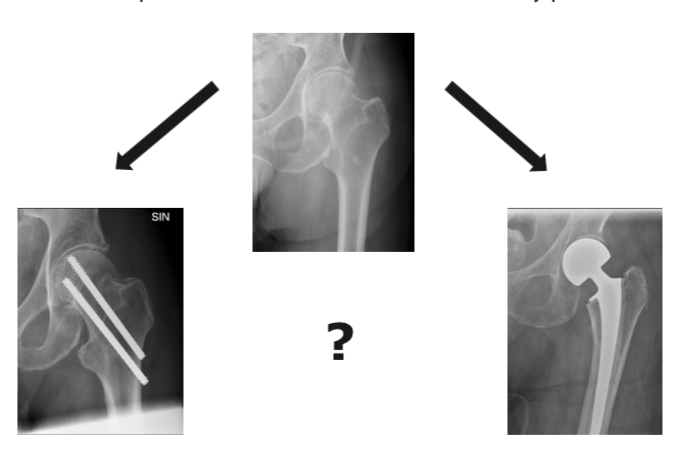 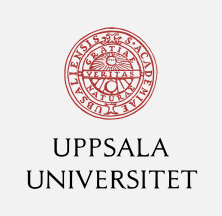 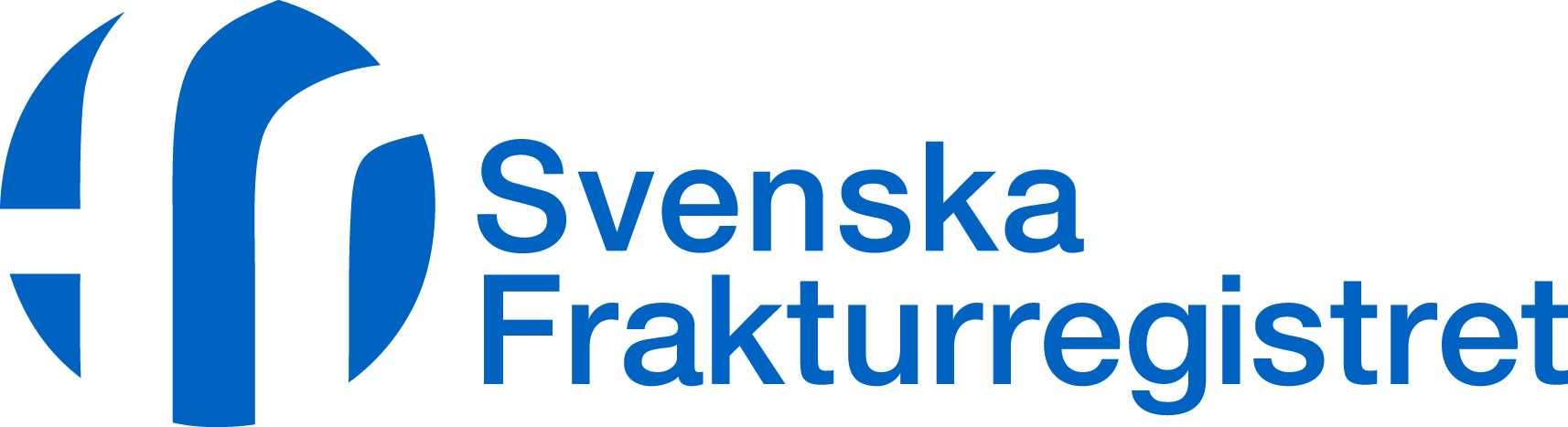 Studiepärmen
Studieprotokollet inkl avtalet
Kort svensk sammanfattning
Läskopia Samtycke
Läskopia Samtycke via anhörig
Inklusionslista
Kontaktlista 
Plats för att samla samtyckesblanketter